Psychology
Chapter 3 BIOPSYCHOLOGY
PowerPoint Image Slideshow
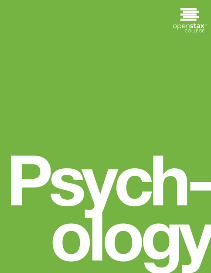 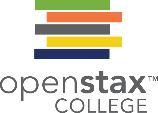 Figure 3.1
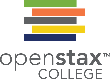 Different brain imaging techniques provide scientists with insight into different aspects of how the human brain functions. Left to right, PET scan (positron emission tomography), CT scan (computed tomography), and fMRI (functional magnetic resonance imaging) are three types of scans. (credit “left”: modification of work by Health and Human Services Department, National Institutes of Health; credit “center”: modification of work by “Aceofhearts1968”/Wikimedia Commons; credit “right”: modification of work by Kim J, Matthews NL, Park S.)
This OpenStax ancillary resource is © Rice University under a CC-BY 4.0 International license; it may be reproduced or modified but must be attributed to OpenStax, Rice University and any changes must be noted. Any images credited to other sources are similarly available for reproduction, but must be attributed to their sources.
Figure 3.2
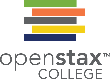 Normal blood cells travel freely through the blood vessels, while sickle-shaped cells form blockages preventing blood flow.
This OpenStax ancillary resource is © Rice University under a CC-BY 4.0 International license; it may be reproduced or modified but must be attributed to OpenStax, Rice University and any changes must be noted. Any images credited to other sources are similarly available for reproduction, but must be attributed to their sources.
Figure 3.3
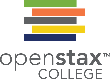 In 1859, Charles Darwin proposed his theory of evolution by natural selection in his book, On the Origin of Species. 
The book contains just one illustration: this diagram that shows how species evolve over time through natural selection.
This OpenStax ancillary resource is © Rice University under a CC-BY 4.0 International license; it may be reproduced or modified but must be attributed to OpenStax, Rice University and any changes must be noted. Any images credited to other sources are similarly available for reproduction, but must be attributed to their sources.
Figure 3.4
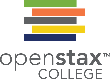 Genotype refers to the genetic makeup of an individual based on the genetic material (DNA) inherited from one’s parents.
Phenotype describes an individual’s observable characteristics, such as hair color, skin color, height, and build. (credit a: modification of work by Caroline Davis; credit b: modification of work by Cory Zanker)
This OpenStax ancillary resource is © Rice University under a CC-BY 4.0 International license; it may be reproduced or modified but must be attributed to OpenStax, Rice University and any changes must be noted. Any images credited to other sources are similarly available for reproduction, but must be attributed to their sources.
Figure 3.5
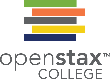 A Punnett square is a tool used to predict how genes will interact in the production of offspring. The       capital B represents the dominant allele, and the lowercase b represents the recessive allele. In the example of the cleft chin, where B is cleft chin (dominant allele), wherever a pair contains the dominant allele, B, you can expect a cleft chin phenotype. You can expect a smooth chin phenotype only when there are two copies of the recessive allele, bb.
 A cleft chin, shown here, is an inherited trait.
This OpenStax ancillary resource is © Rice University under a CC-BY 4.0 International license; it may be reproduced or modified but must be attributed to OpenStax, Rice University and any changes must be noted. Any images credited to other sources are similarly available for reproduction, but must be attributed to their sources.
Figure 3.6
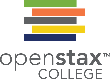 In this Punnett square, N represents the normal allele, and p represents the recessive allele that is associated with PKU. If two individuals mate who are both heterozygous for the allele associated with PKU, their offspring have a 25% chance of expressing the PKU phenotype.
This OpenStax ancillary resource is © Rice University under a CC-BY 4.0 International license; it may be reproduced or modified but must be attributed to OpenStax, Rice University and any changes must be noted. Any images credited to other sources are similarly available for reproduction, but must be attributed to their sources.
Figure 3.7
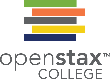 Nature and nurture work together like complex pieces of a human puzzle. The interaction of our environment and genes makes us the individuals we are. (credit “puzzle”: modification of work by Cory Zanker; credit “houses”: modification of work by Ben Salter; credit “DNA”: modification of work by NHGRI)
This OpenStax ancillary resource is © Rice University under a CC-BY 4.0 International license; it may be reproduced or modified but must be attributed to OpenStax, Rice University and any changes must be noted. Any images credited to other sources are similarly available for reproduction, but must be attributed to their sources.
Figure 3.8
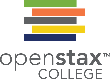 This illustration shows a prototypical neuron, which is being myelinated.
This OpenStax ancillary resource is © Rice University under a CC-BY 4.0 International license; it may be reproduced or modified but must be attributed to OpenStax, Rice University and any changes must be noted. Any images credited to other sources are similarly available for reproduction, but must be attributed to their sources.
Figure 3.9
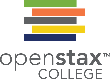 The synapse is the space between the terminal button of one neuron and the dendrite of another neuron.
In this pseudo-colored image from a scanning electron microscope, a terminal button (green) has been opened to reveal the synaptic vesicles (orange and blue) inside. Each vesicle contains about 10,000 neurotransmitter molecules. (credit b: modification of work by Tina Carvalho, NIH-NIGMS; scale-bar data from Matt Russell)
This OpenStax ancillary resource is © Rice University under a CC-BY 4.0 International license; it may be reproduced or modified but must be attributed to OpenStax, Rice University and any changes must be noted. Any images credited to other sources are similarly available for reproduction, but must be attributed to their sources.
Figure 3.10
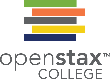 At resting potential, Na+ (blue pentagons) is more highly concentrated outside the cell in the extracellular fluid (shown in blue), whereas K+ (purple squares) is more highly concentrated near the membrane in the cytoplasm or intracellular fluid. Other molecules, such as chloride ions (yellow circles) and negatively charged proteins (brown squares), help contribute to a positive net charge in the extracellular fluid and a negative net charge in the intracellular fluid.
This OpenStax ancillary resource is © Rice University under a CC-BY 4.0 International license; it may be reproduced or modified but must be attributed to OpenStax, Rice University and any changes must be noted. Any images credited to other sources are similarly available for reproduction, but must be attributed to their sources.
Figure 3.11
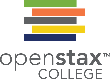 During the action potential, the electrical charge across the membrane changes dramatically.
This OpenStax ancillary resource is © Rice University under a CC-BY 4.0 International license; it may be reproduced or modified but must be attributed to OpenStax, Rice University and any changes must be noted. Any images credited to other sources are similarly available for reproduction, but must be attributed to their sources.
Figure 3.12
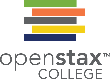 Reuptake involves moving a neurotransmitter from the synapse back into the axon terminal from which it was released.
This OpenStax ancillary resource is © Rice University under a CC-BY 4.0 International license; it may be reproduced or modified but must be attributed to OpenStax, Rice University and any changes must be noted. Any images credited to other sources are similarly available for reproduction, but must be attributed to their sources.
Figure 3.13
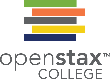 The nervous system is divided into two major parts:
the Central Nervous System and
the Peripheral Nervous System.
This OpenStax ancillary resource is © Rice University under a CC-BY 4.0 International license; it may be reproduced or modified but must be attributed to OpenStax, Rice University and any changes must be noted. Any images credited to other sources are similarly available for reproduction, but must be attributed to their sources.
Figure 3.14
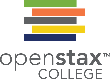 The sympathetic and parasympathetic divisions of the autonomic nervous system have the opposite effects on various systems.
This OpenStax ancillary resource is © Rice University under a CC-BY 4.0 International license; it may be reproduced or modified but must be attributed to OpenStax, Rice University and any changes must be noted. Any images credited to other sources are similarly available for reproduction, but must be attributed to their sources.
Figure 3.15
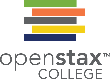 The surface of the brain is covered with gyri and sulci. A deep sulcus is called a fissure, such as the longitudinal fissure that divides the brain into left and right hemispheres. (credit: modification of work by Bruce Blaus)
This OpenStax ancillary resource is © Rice University under a CC-BY 4.0 International license; it may be reproduced or modified but must be attributed to OpenStax, Rice University and any changes must be noted. Any images credited to other sources are similarly available for reproduction, but must be attributed to their sources.
Figure 3.16
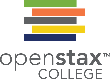 (a, b) The corpus callosum connects the left and right hemispheres of the brain. (c) A scientist spreads this dissected sheep brain apart to show the corpus callosum between the hemispheres. (credit c: modification of work by Aaron Bornstein)
This OpenStax ancillary resource is © Rice University under a CC-BY 4.0 International license; it may be reproduced or modified but must be attributed to OpenStax, Rice University and any changes must be noted. Any images credited to other sources are similarly available for reproduction, but must be attributed to their sources.
Figure 3.17
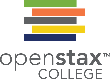 The brain and its parts can be divided into three main categories: the forebrain, midbrain, and hindbrain.
This OpenStax ancillary resource is © Rice University under a CC-BY 4.0 International license; it may be reproduced or modified but must be attributed to OpenStax, Rice University and any changes must be noted. Any images credited to other sources are similarly available for reproduction, but must be attributed to their sources.
Figure 3.18
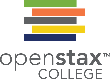 The lobes of the brain are shown.
This OpenStax ancillary resource is © Rice University under a CC-BY 4.0 International license; it may be reproduced or modified but must be attributed to OpenStax, Rice University and any changes must be noted. Any images credited to other sources are similarly available for reproduction, but must be attributed to their sources.
Figure 3.19
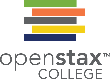 Phineas Gage holds the iron rod that penetrated his skull in an 1848 railroad construction  accident.
Gage’s prefrontal cortex was severely damaged in the left hemisphere. The rod entered Gage’s face on the left side, passed behind his eye, and exited through the top of his skull, before landing about 80 feet away. (credit a: modification of work by Jack and Beverly Wilgus)
This OpenStax ancillary resource is © Rice University under a CC-BY 4.0 International license; it may be reproduced or modified but must be attributed to OpenStax, Rice University and any changes must be noted. Any images credited to other sources are similarly available for reproduction, but must be attributed to their sources.
Figure 3.20
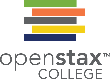 Spatial relationships in the body are mirrored in the organization of the somatosensory cortex.
This OpenStax ancillary resource is © Rice University under a CC-BY 4.0 International license; it may be reproduced or modified but must be attributed to OpenStax, Rice University and any changes must be noted. Any images credited to other sources are similarly available for reproduction, but must be attributed to their sources.
Figure 3.21
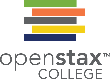 Damage to either Broca’s area or Wernicke’s area can result in language deficits. The types of deficits are very different, however, depending on which area is affected.
This OpenStax ancillary resource is © Rice University under a CC-BY 4.0 International license; it may be reproduced or modified but must be attributed to OpenStax, Rice University and any changes must be noted. Any images credited to other sources are similarly available for reproduction, but must be attributed to their sources.
Figure 3.22
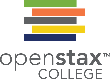 The thalamus serves as the relay center of the brain where most senses are routed for processing.
This OpenStax ancillary resource is © Rice University under a CC-BY 4.0 International license; it may be reproduced or modified but must be attributed to OpenStax, Rice University and any changes must be noted. Any images credited to other sources are similarly available for reproduction, but must be attributed to their sources.
Figure 3.23
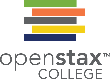 The limbic system is involved in mediating emotional response and memory.
This OpenStax ancillary resource is © Rice University under a CC-BY 4.0 International license; it may be reproduced or modified but must be attributed to OpenStax, Rice University and any changes must be noted. Any images credited to other sources are similarly available for reproduction, but must be attributed to their sources.
Figure 3.24
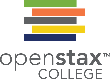 The substantia nigra and ventral tegmental area (VTA) are located in the midbrain.
This OpenStax ancillary resource is © Rice University under a CC-BY 4.0 International license; it may be reproduced or modified but must be attributed to OpenStax, Rice University and any changes must be noted. Any images credited to other sources are similarly available for reproduction, but must be attributed to their sources.
Figure 3.25
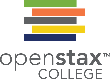 The pons, medulla, and cerebellum make up the hindbrain.
This OpenStax ancillary resource is © Rice University under a CC-BY 4.0 International license; it may be reproduced or modified but must be attributed to OpenStax, Rice University and any changes must be noted. Any images credited to other sources are similarly available for reproduction, but must be attributed to their sources.
Figure 3.26
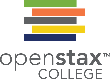 A CT scan can be used to show brain tumors. (a) The image on the left shows a healthy brain, whereas (b) the image on the right indicates a brain tumor in the left frontal lobe. (credit a: modification of work by “Aceofhearts1968”/Wikimedia Commons; credit b: modification of work by Roland Schmitt et al)
This OpenStax ancillary resource is © Rice University under a CC-BY 4.0 International license; it may be reproduced or modified but must be attributed to OpenStax, Rice University and any changes must be noted. Any images credited to other sources are similarly available for reproduction, but must be attributed to their sources.
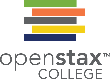 Figure 3.27
A PET scan is helpful for showing activity in different parts of the brain. (credit: Health and Human Services Department, National Institutes of Health)
This OpenStax ancillary resource is © Rice University under a CC-BY 4.0 International license; it may be reproduced or modified but must be attributed to OpenStax, Rice University and any changes must be noted. Any images credited to other sources are similarly available for reproduction, but must be attributed to their sources.
Figure 3.28
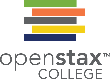 An fMRI shows activity in the brain over time. This image represents a single frame from an fMRI. (credit: modification of work by Kim J, Matthews NL, Park S.)
This OpenStax ancillary resource is © Rice University under a CC-BY 4.0 International license; it may be reproduced or modified but must be attributed to OpenStax, Rice University and any changes must be noted. Any images credited to other sources are similarly available for reproduction, but must be attributed to their sources.
Figure 3.29
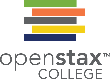 Using caps with electrodes, modern EEG research can study the precise timing of overall brain activities. (credit: SMI Eye Tracking)
This OpenStax ancillary resource is © Rice University under a CC-BY 4.0 International license; it may be reproduced or modified but must be attributed to OpenStax, Rice University and any changes must be noted. Any images credited to other sources are similarly available for reproduction, but must be attributed to their sources.
Figure 3.30
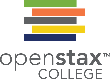 The major glands of the endocrine system are shown.
This OpenStax ancillary resource is © Rice University under a CC-BY 4.0 International license; it may be reproduced or modified but must be attributed to OpenStax, Rice University and any changes must be noted. Any images credited to other sources are similarly available for reproduction, but must be attributed to their sources.